FOOD
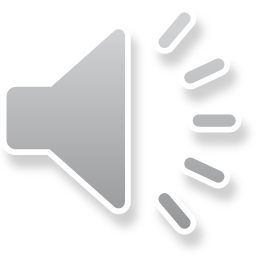 WHAT‘S THIS?
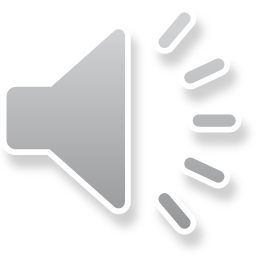 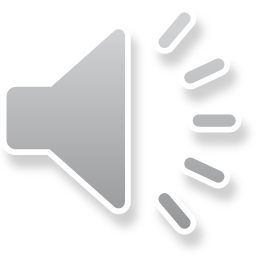 WHAT‘S THIS?
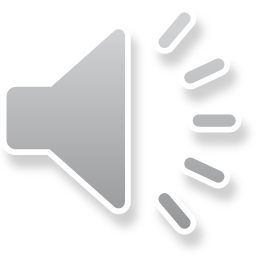 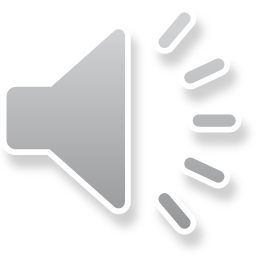 WHAT‘S THIS?
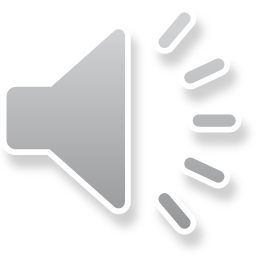 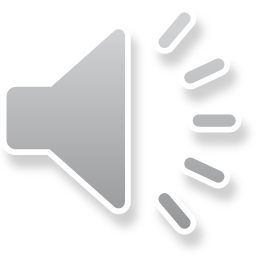 WHAT‘S THIS?
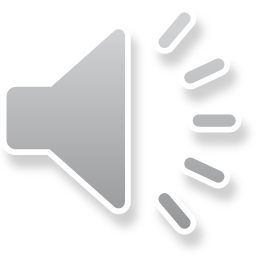 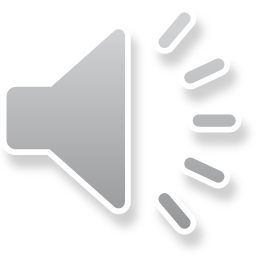 WHAT‘S THIS?
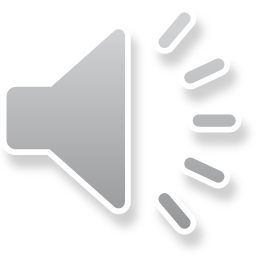 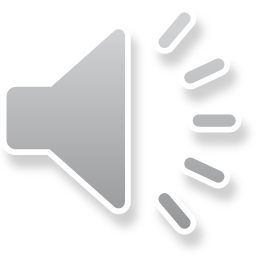 WHAT‘S THIS?
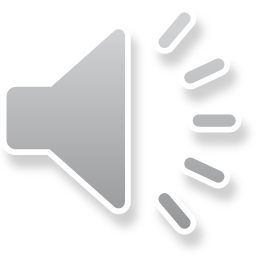 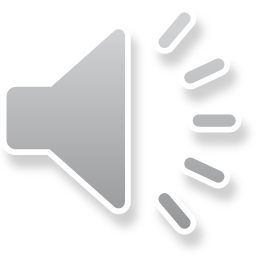 WHAT‘S THIS?
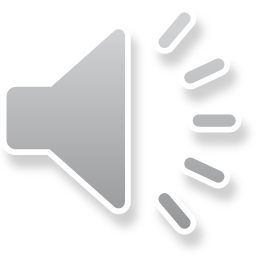 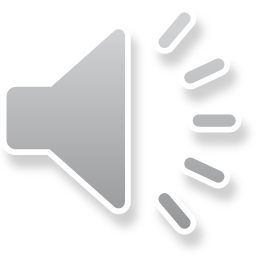 WHAT‘S THIS?
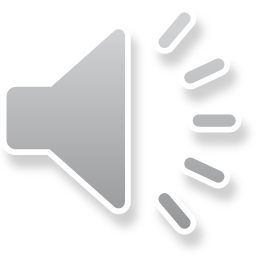 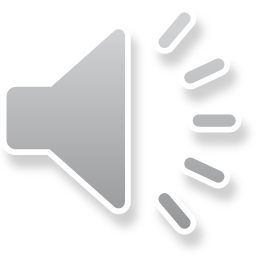 WHAT‘S THIS?
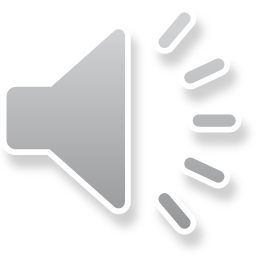 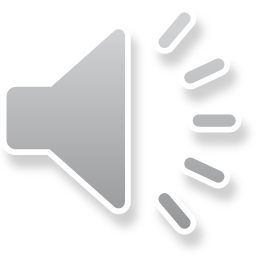 WHAT‘S THIS?
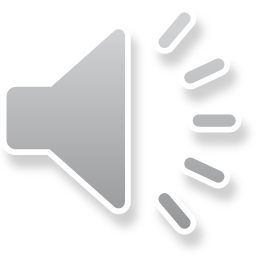 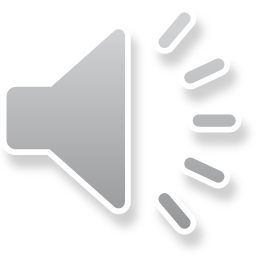 WHAT‘S THIS?
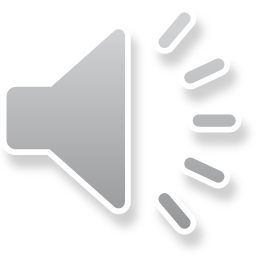 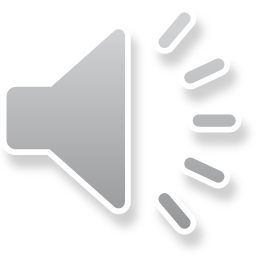 WHAT‘S THIS?
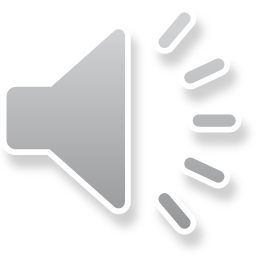 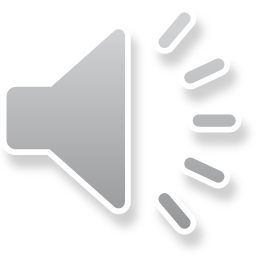 WHAT‘S THIS?
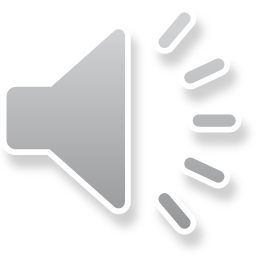 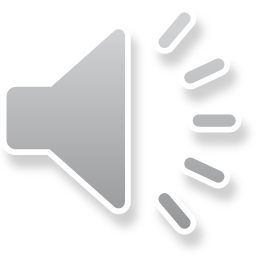 WHAT‘S THIS?
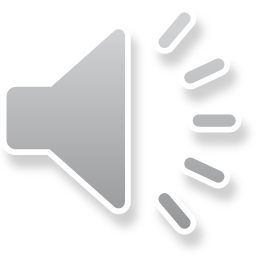 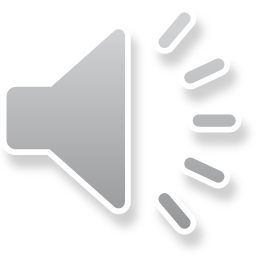 WHAT‘S THIS?
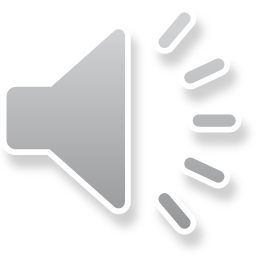 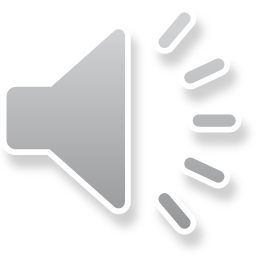 AND WHAT‘S THIS?
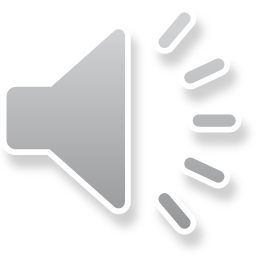 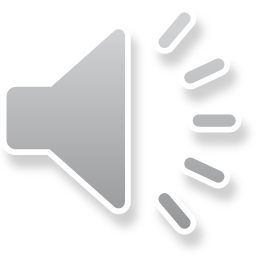 GOOD JOB!